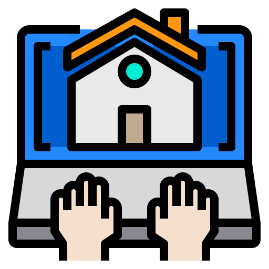 3.100
Seguidos
1.200
Publicaciones
2.300
Seguidores
First Year
The most hilarious class
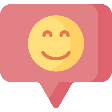 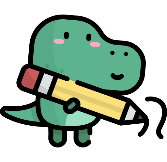 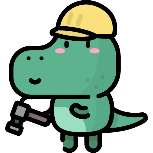 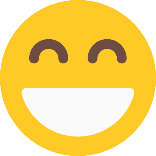 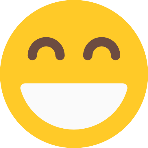 Starting
Funny moments
End Tests
Day by day
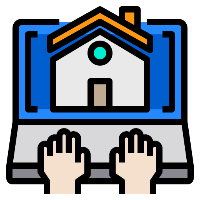 First Year
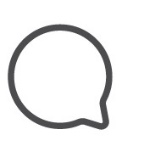 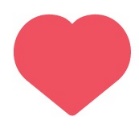 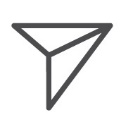 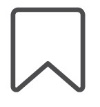 Le gusta a 450 personas
____________________________________________________
____________________________________________________
____________________________________________________
____________________________________________________
____________________________________________________
____________________________________________________
____________________________________________________
____________________________________________________
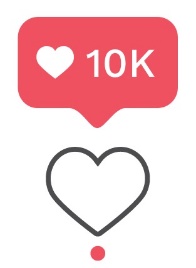 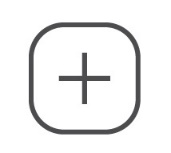 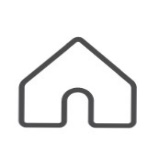 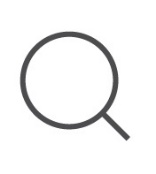 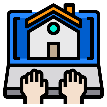